Quality Assurance of Precision Optics

Figures and Images for Instructors

Module 1
Fabrication ofPrecision Optics
Precision Optics Series
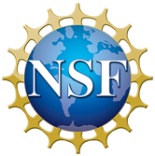 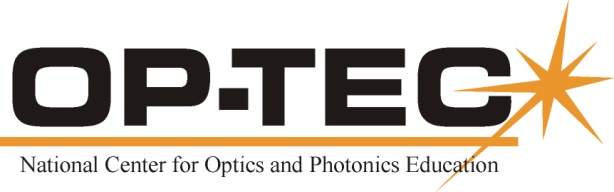 © 2018 University of Central Florida
 
This text was developed by the National Center for Optics and Photonics Education (OP-TEC), University of Central Florida, under NSF ATE grant 1303732. Any opinions, findings, and conclusions or recommendations expressed in this material are those of the author(s) and do not necessarily reflect the views of the National Science Foundation.  
 
Published and distributed by 
OP-TEC
University of Central Florida
http://www.op-tec.org  
  
Permission to copy and distributeThis work is licensed under the Creative Commons Attribution-NonCommercial-NoDerivatives 4.0 International License. http://creativecommons.org/licenses/by-nc-nd/4.0.  Individuals and organizations may copy and distribute this material for non-commercial purposes. Appropriate credit to the University of Central Florida & the National Science Foundation shall be displayed, by retaining the statements on this page.
2
Figure 1-1 Large band saw for initial cutting of raw material
Figure 1-2 Circular saw for intermediate precision cutting
Figure 1-3 Wax block on parallel metal plate
Figure 1-4 Setup of a parallel machining operation
Figure 1-5 Mirror substrate being edged to diameter using diamond wheel and edging machine
Figure 1-6 Mirror substrate before and after edging
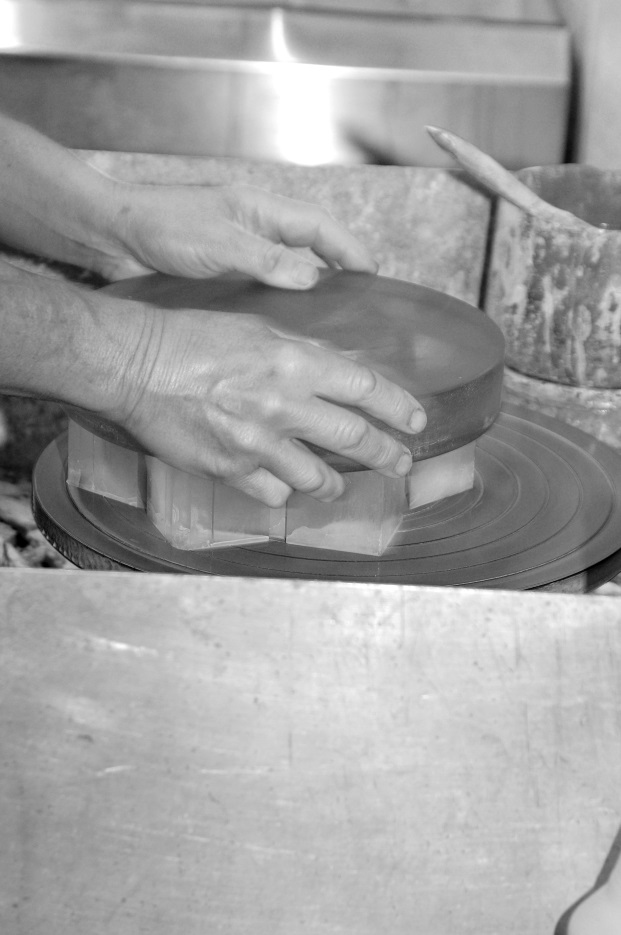 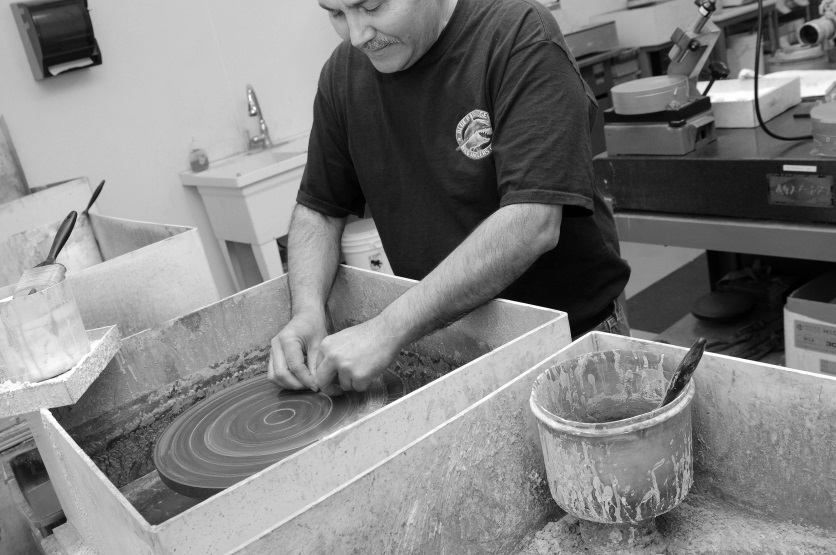 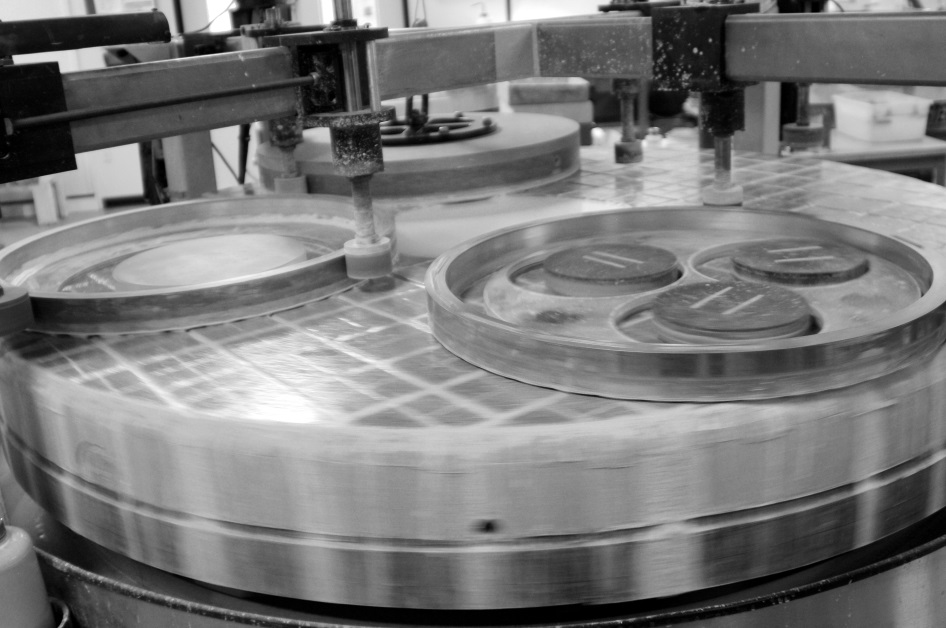 Figure 1-7 Upper left: Hand grinding a block of prisms
Upper right: Precision hand grinding an individual prism
Bottom: Continuous polishing machine that is pitch-polishing various substrates
Figure 1-8 Precision polished optical surfaces
Figure 1-9 Prisms painted to protect finished optical surfaces
Figure 1-10 Optics blocked in pitch
Figure 1-11 Optics blocked in plaster
Figure 1-12 Deblocking a plaster block
Figure 1-13 Basket of paint-protected optics being loaded into a degreasing machine to remove pitch and plaster
Figure 1-14 Tooling optics in degreasing basket
Figure 1-15 Optical plastic injection mold
Figure 1-16 Single-point diamond turning (SPDT) system cutting a plastic lens
Figure 1-17 A precision assembly technician applying optical adhesive to the hypotenuse surface of a right-angle prism before bonding it to another right-angle prism to create a beamsplitter cube
Figure 1-18 Shielding for a coating chamber, contaminated after multiple coating runs
Figure 1-19 Specular versus diffuse reflection
Figure 1-20 Graphical definition of focal length and radius
Figure 1-21 Light propagating through cylindrical lenses
Figure 1-22 Lens types
Figure 1-23 Four different slices through a cone pair create the four types of conic sections that are used to make aspheric optical surfaces
Figure 1-24 Comparison of the images formed of a distant object by a spherical and paraboloidal mirror
Figure 1-25 Elliptical whispering gallery
Figure 1-26 Graphical definition of surface sag
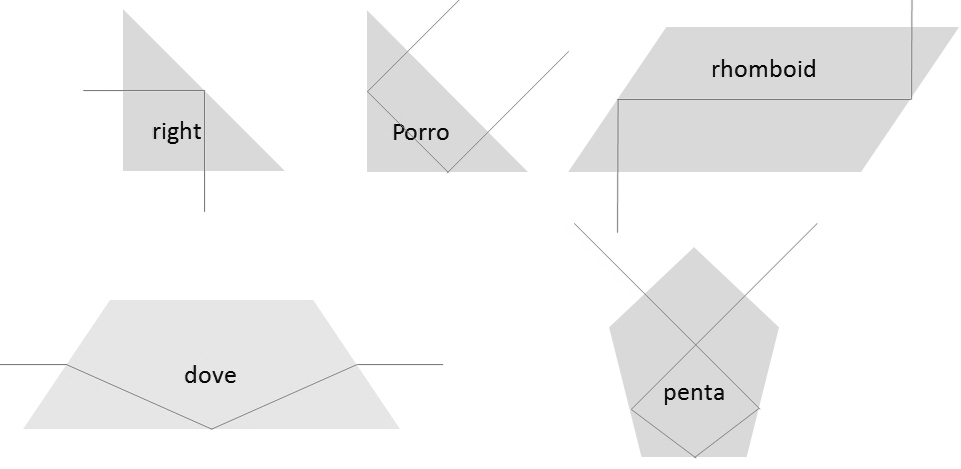 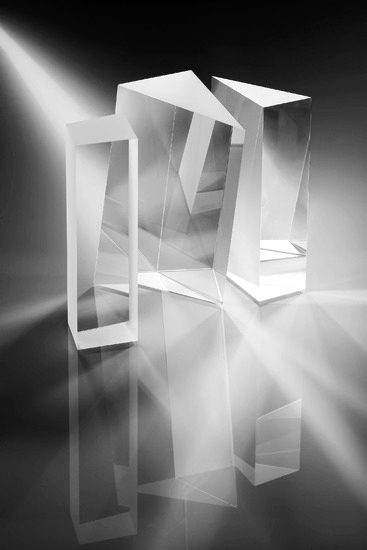 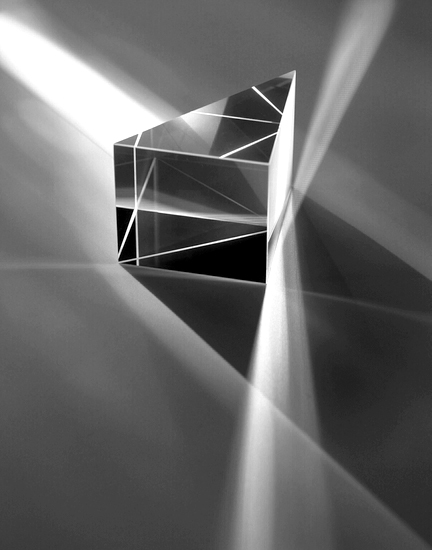 Figure 1-27 Common types of prisms
Figure 1-28 Shadowgraph
Figure 1-29 Experiment coatings